SAGE Compliance Improvements Release 2
MRAM
March 15th, 2018
Chris Carlson - Technology Project Manager
ORIS
carlsc@uw.edu
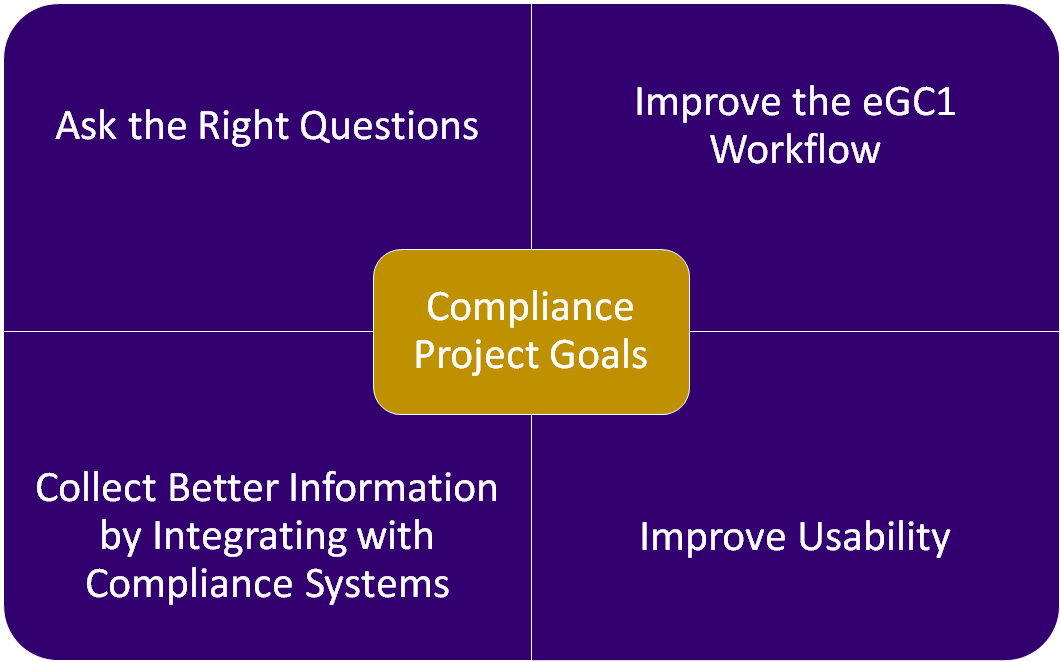 MRAM - Chris Carlson - ORIS
Multi-Phased Feature Delivery
MRAM - Chris Carlson - ORIS
How We Got Here
Project prioritized due to campus feedback 

Stakeholder-driven design 
Campus input:
Compliance working group
Research Administration Process Improvement Team (RAPIT)
Sub-group of college/school-level reviewers
OSP partnership
Input from compliance reviewers in HSD, OAW, EH&S, CoMotion, and OR/Export Control
Two rounds of User Acceptance Testing with eGC1 preparers

Sign up to participate in our user research community
MRAM - Chris Carlson - ORIS
Release 2 Feature Overview
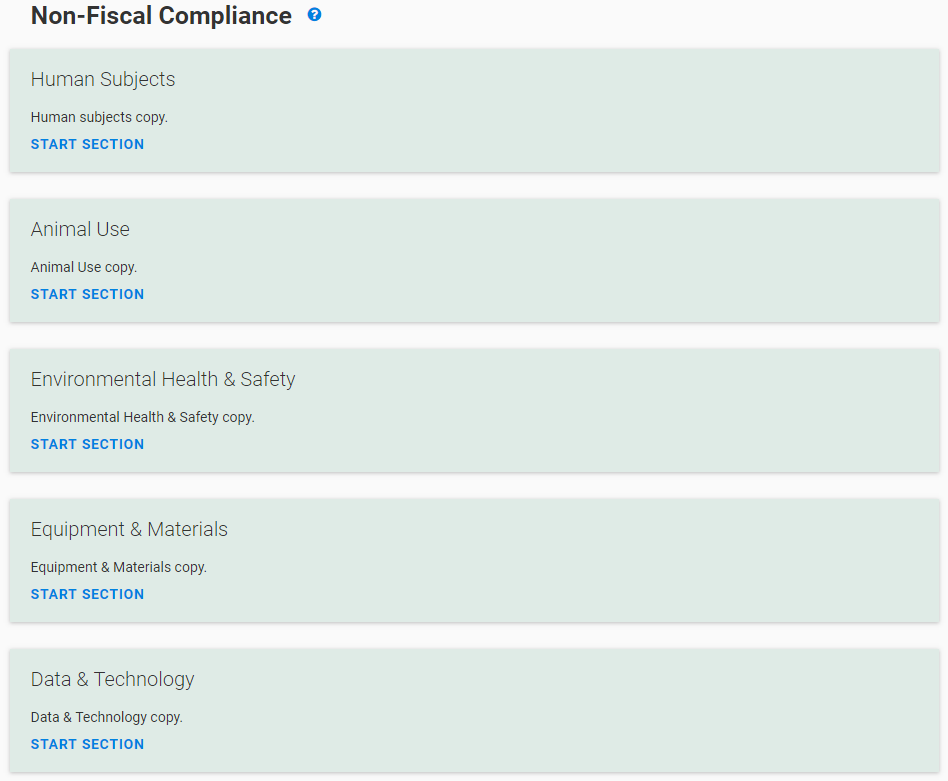 Started fresh, asking:

“What questions need to be asked at time of proposal and why?”

Questions re-worded and re-organized for improved clarity
Obsolete questions removed
Summary page gives transparency to progress, and guidance on how each section is reviewed
Release 2 Feature Overview
Improved system help documentation
Why asked? What’s it used for?
Links to definitions, guidance
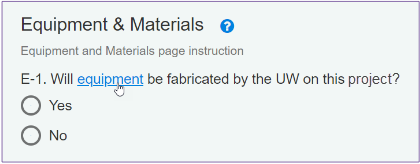 Release 2 Feature Overview
Connect SAGE to Zipline and Hoverboard
Search Zipline and Hoverboard for protocols 
Once selected, real-time changes/updates will display in SAGE
                      (no info from SAGE currently flows to ZL/HB)
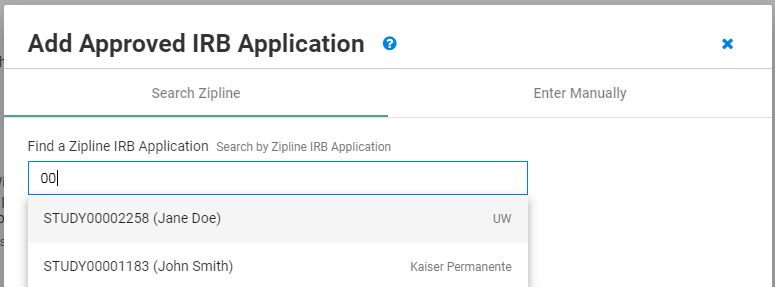 MRAM - Chris Carlson - ORIS
Release 2 Feature Overview
Improved collaboration with PI
Send the PI a URL to NFC page for a specific eGC1
The PI can complete the NFC page while you work on other parts of the eGC1
Additional benefits
Direct URLs available to all standard eGC1 pages (not Grant Runner forms)
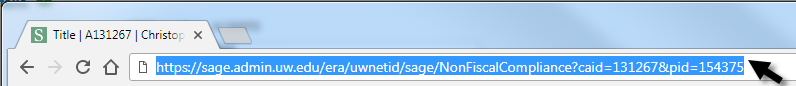 MRAM - Chris Carlson - ORIS
Summary of Release 2 Benefits
Streamlining:
Removed obsolete questions
Pulls in details from Zipline + Hoverboard 
Expedited reviews enabled by more detailed and accurate protocol information
Usability:
Revised, reworded questions for clarity & relevance 
Improved design and user experience 
Enhanced Collaboration:
Send URL to PIs for direct edit, collaboration
MRAM - Chris Carlson - ORIS
Resources and Feedback
Resources
SNEAK PEEK: View the questions before they go live
eGC1 Compliance Question FAQs (TBD) 
SAGE Help Documentation
Non-Fiscal Compliance Guidance

Have questions or suggestions?
Contact sagehelp@uw.edu
MRAM - Chris Carlson - ORIS